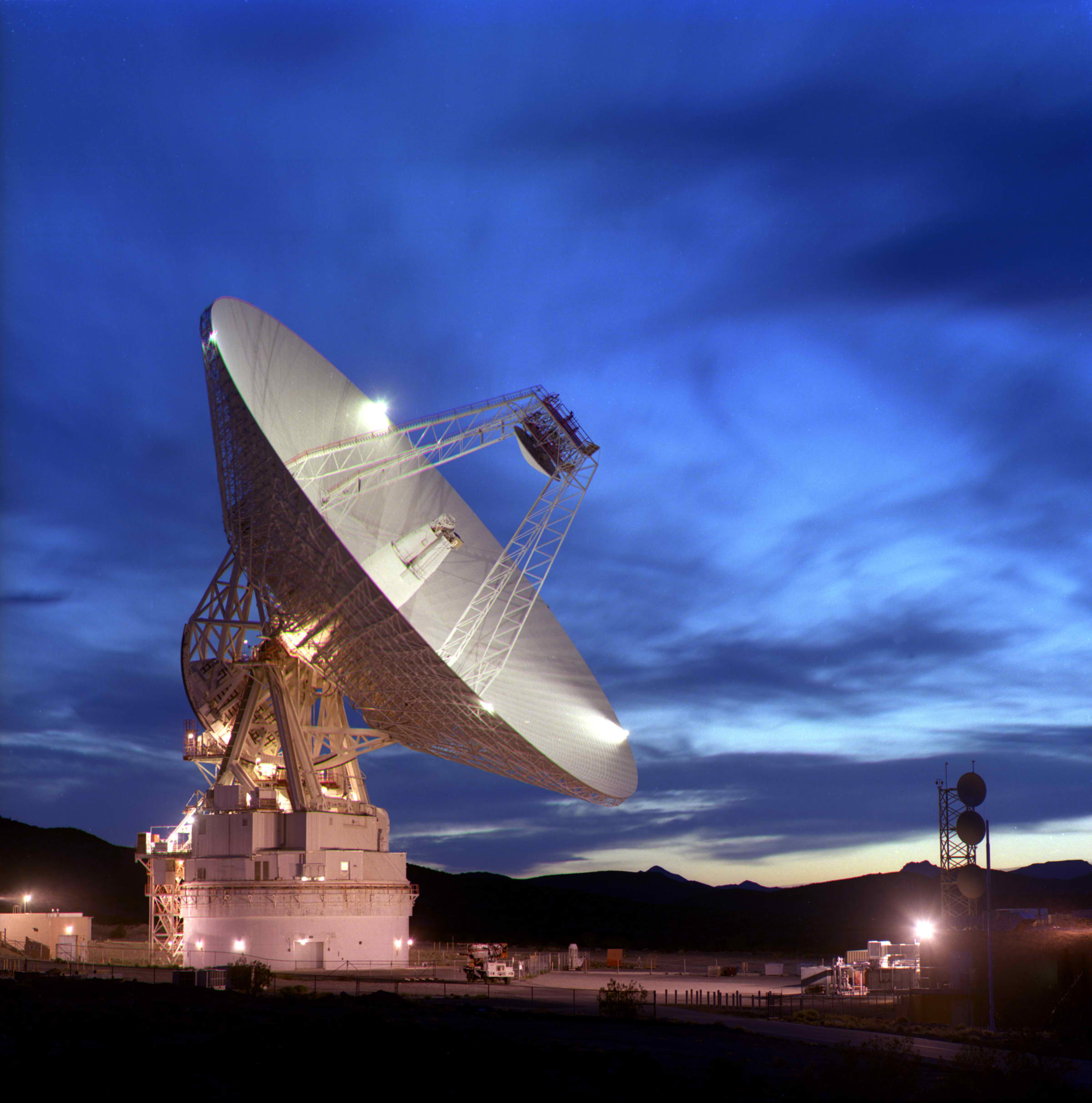 Welcome toAmateur Radio 1010rofficially Element 2Technician Class License
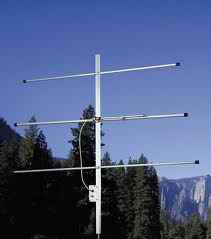 Instructors
Jack Lindley W6YOY
John (Tom) Foster N6FVY
Update 7/2022
G. West:   Tech Class Privileges p. 2 - 27
	     Tech Frequencies p.55
Arrl:   Chapter 1 & 2
Class Reference
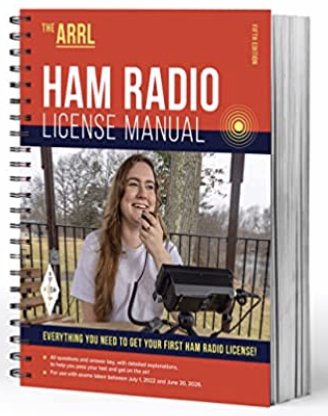 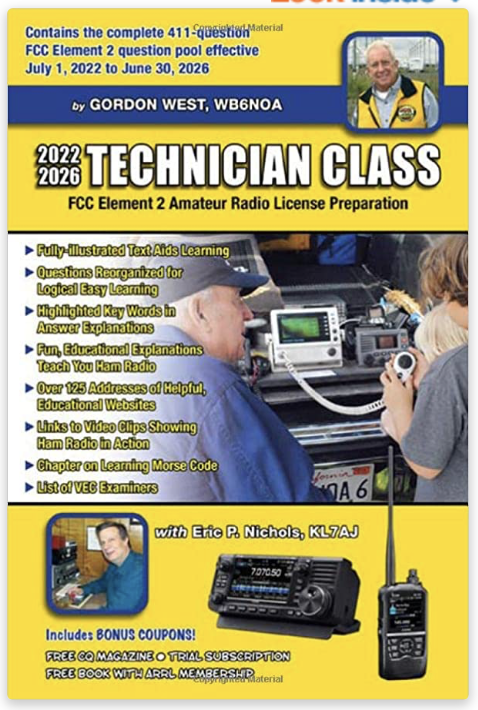 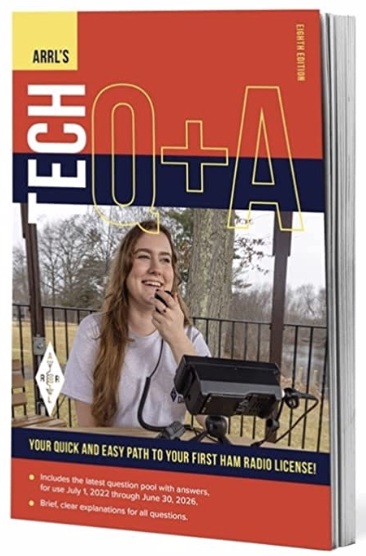 wednettraining.com
Flash Card Study
[Speaker Notes: Chapter 10 Glossary important.  New jargon to learn.]
wednettraining.com
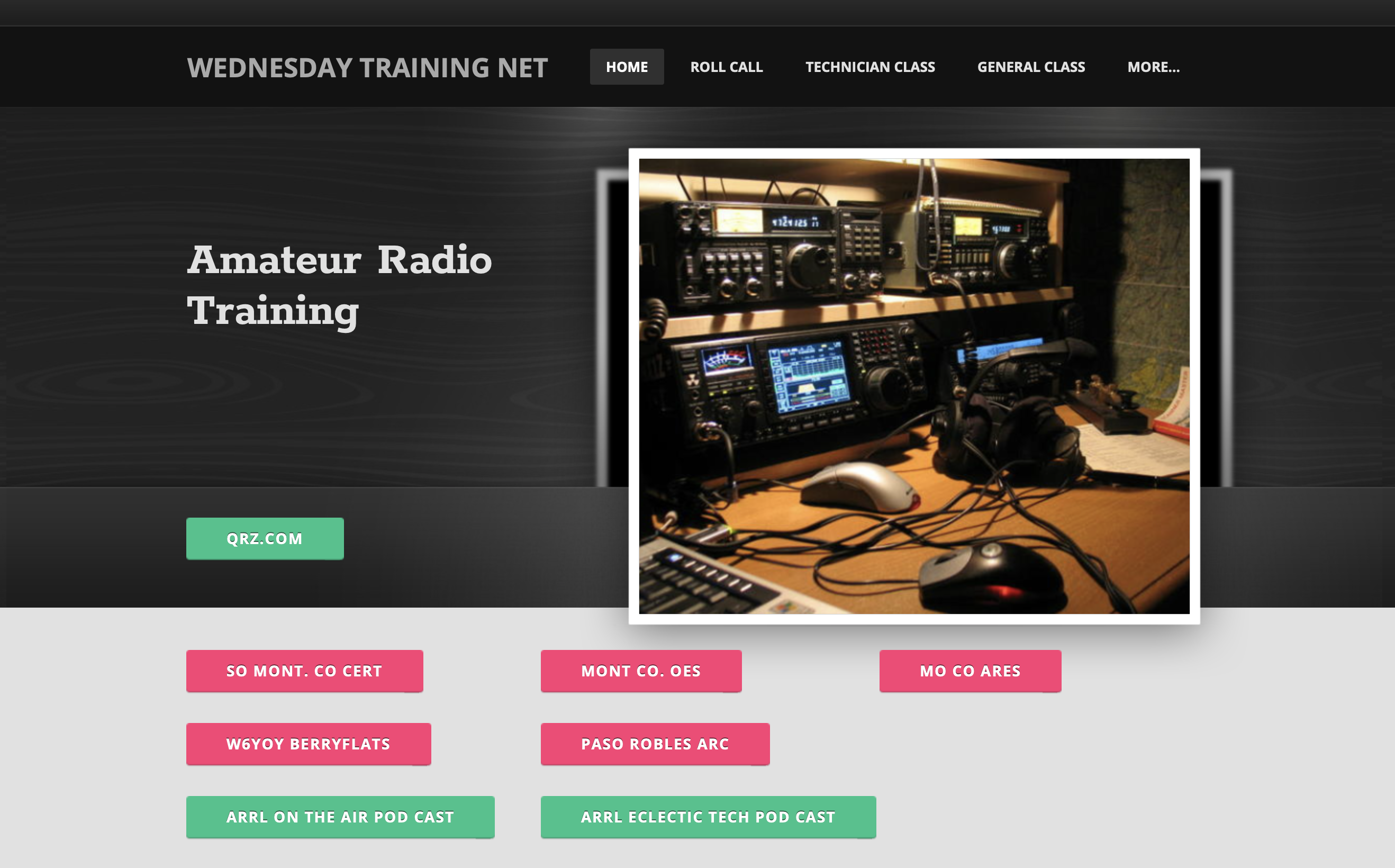 Wednettraining.com
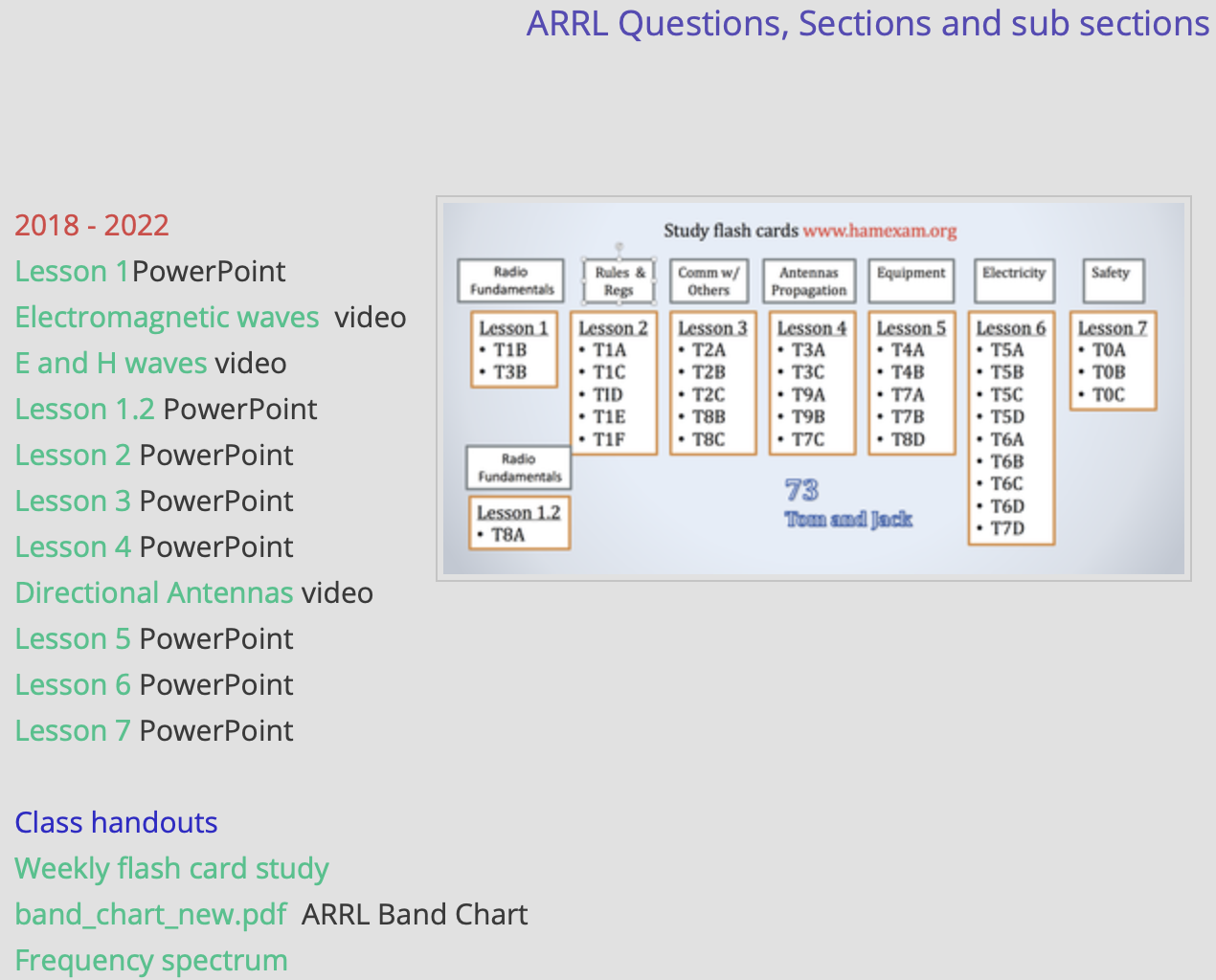 Internet Resources
Hamexam.org			Good reference for flash cards, but you must work with 							your stats.  Web based
Ham Radio Exam 		iOS APP  excellent.
by Roy Watson
Hamstudy.org	Good reference for flash cards, Many great links. Get on and play.
For Next Week
Study flash cards www.hamexam.org
Radio
 Fundamentals
Rules  &
Regs
Comm w/
Others
Antennas
Propagation
Equipment
Electricity
Safety
Lesson 1
  T1B
  T3B
Lesson 2
  T1A
  T1C
  TID
  T1E
  T1F
Lesson 4
  T2A
  T2B
  T2C
  T8B
  T8C
Lesson 5
  T3A
  T3C
  T9A
  T9B
  T7C
Lesson 6
  T4A
  T4B
  T7A
  T7B
  T8D
Lesson 7
  T5A
  T5B
  T5C
  T5D
  T6A
  T6B
  T6C
  T6D
  T7D
Lesson 8
  T0A
  T0B
  T0C
73
Tom and Jack
Modulation
Lesson 3
  T8A
Hamexam.org
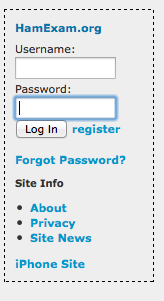 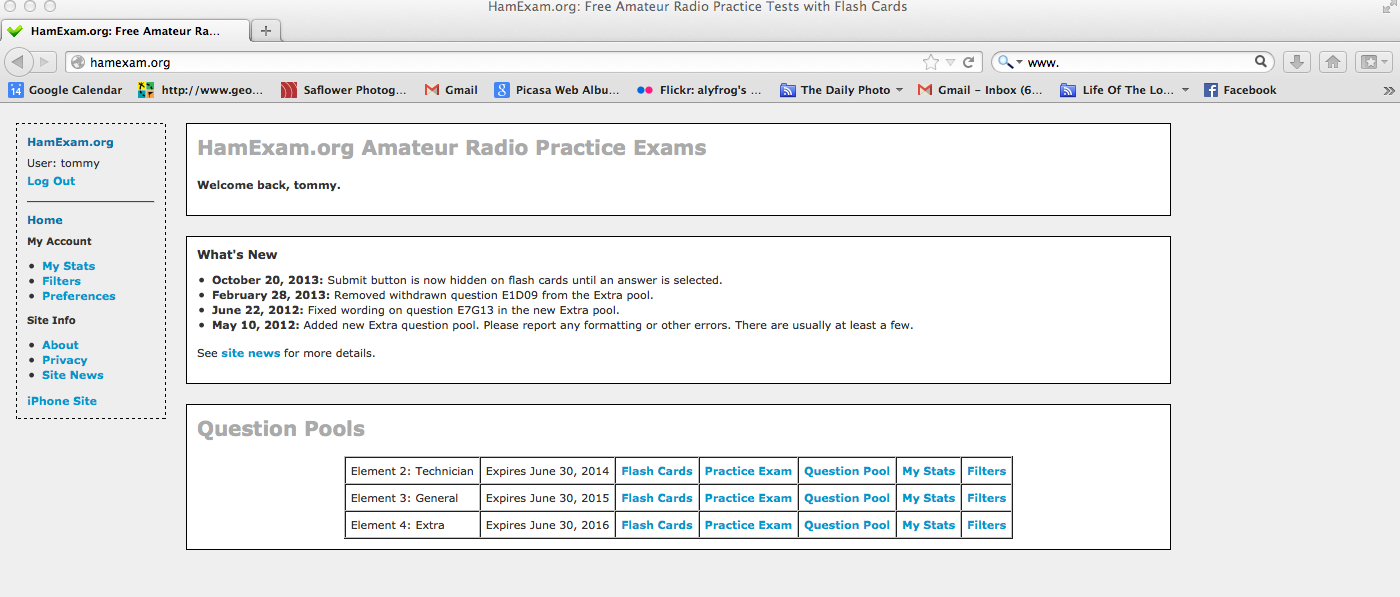 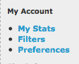 Reset Stats if needed
Select user name and register for Hamexam
Hamexam.org
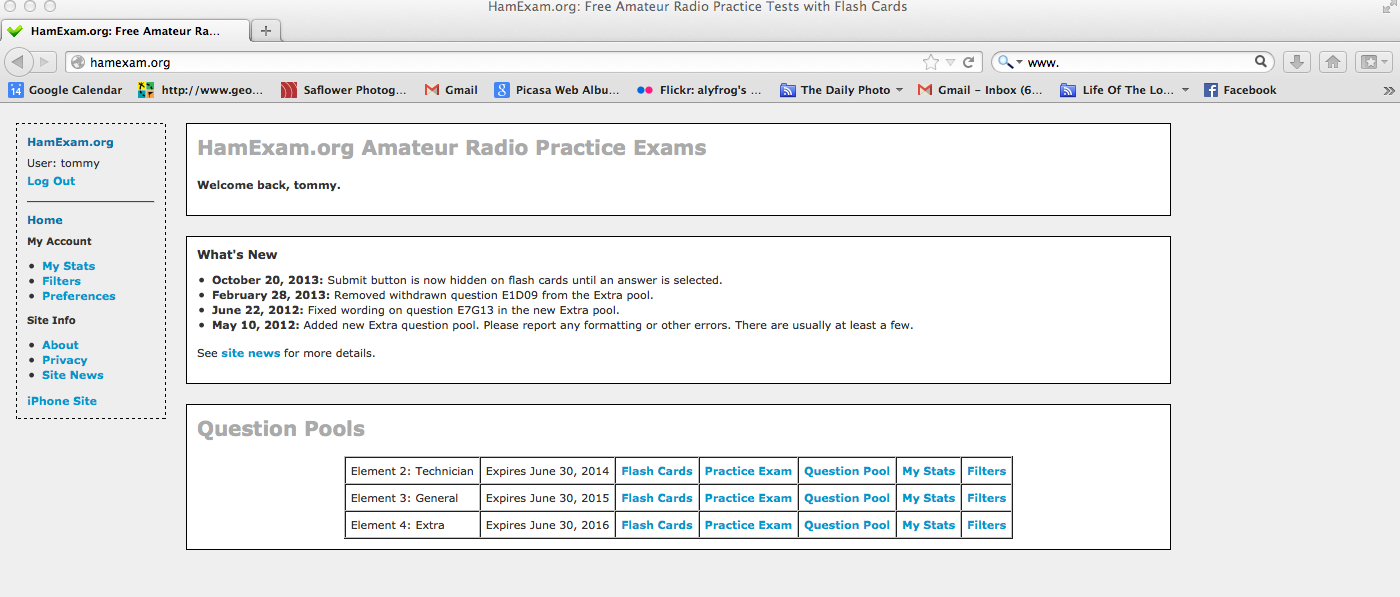 Select Filter
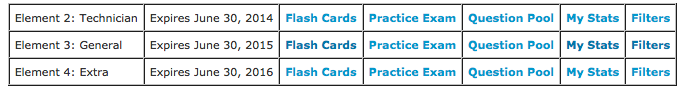 1. Go to element 2 and select filters
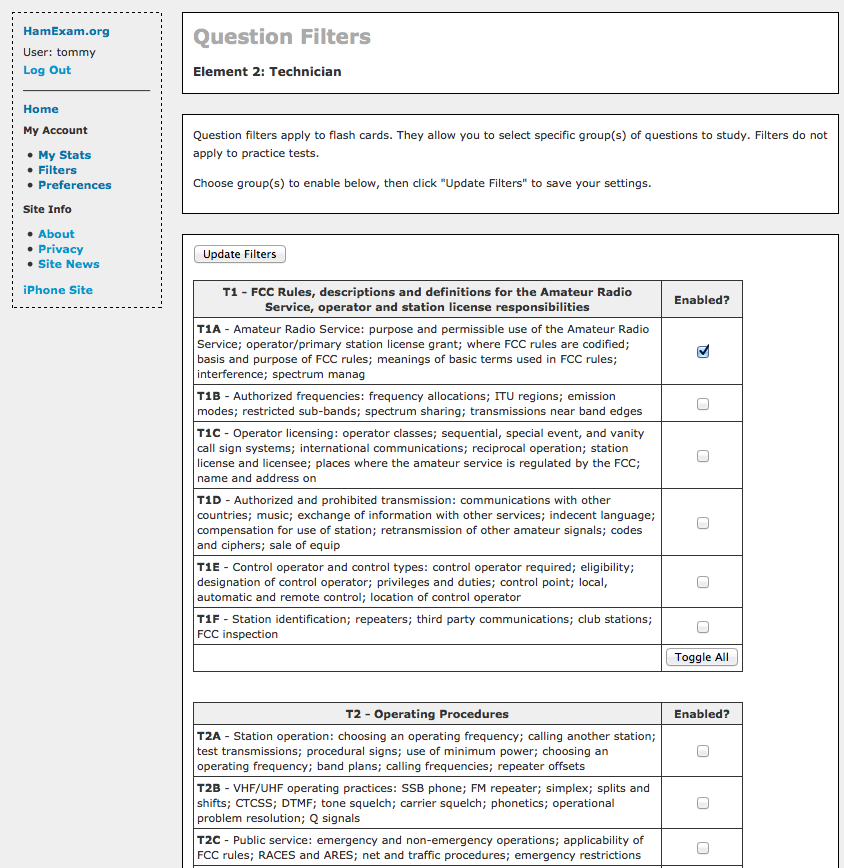 1. Set your Question Filters
2. Update filters
3. Go home
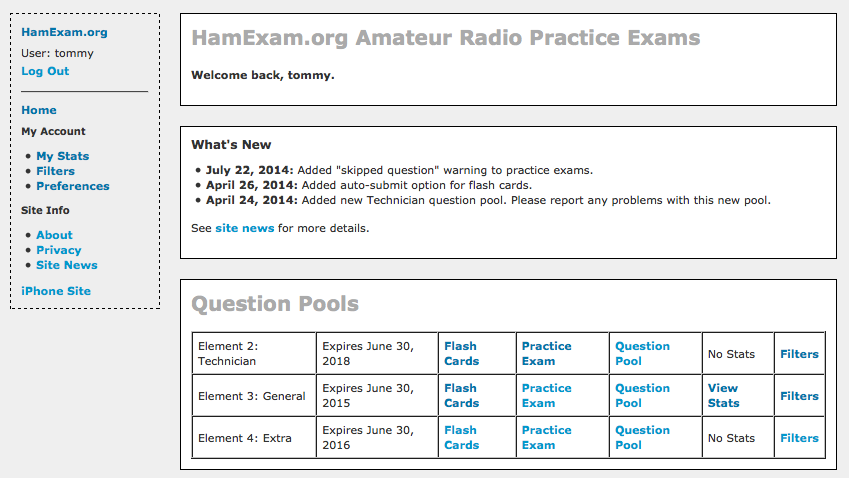 2. Start your flash card study
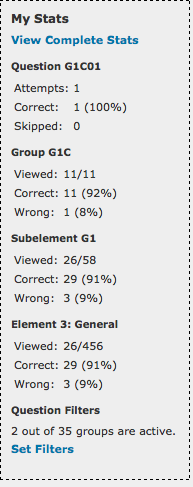 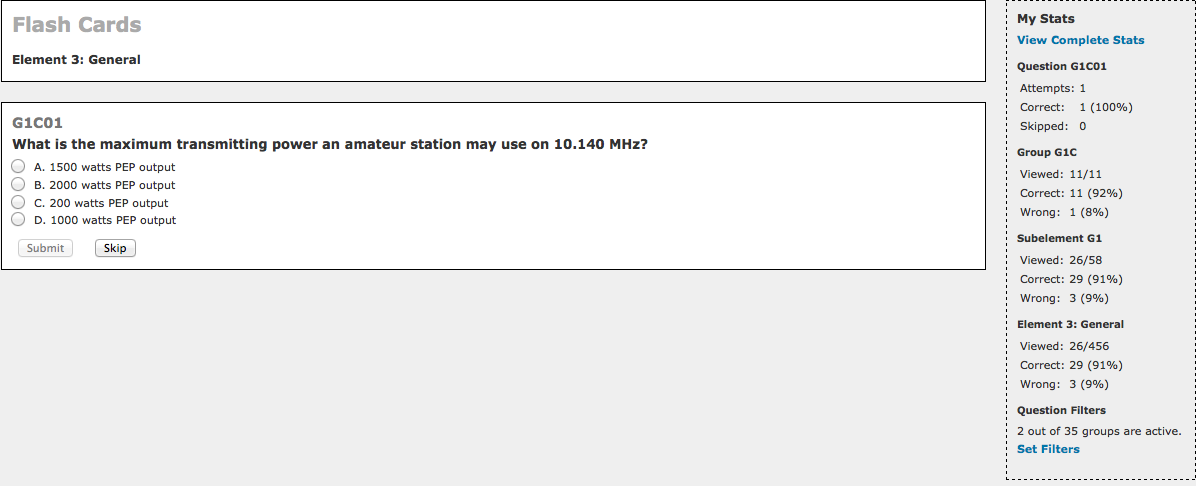 Practice exams 
			
			Flash cards
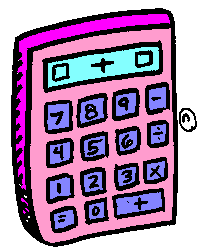 Use your Calculator.
The Test
423  Questions
35     Sections
     Question from each section 
35    Questions on the test
26    Correct to pass
All questions are published
http://www.ncvec.org/page.php?id=373
[Speaker Notes: Two ways to study for your license exam
Cram – take a one day class  Learn answers but very little about radio.
Radio Class   Learn by doing and hands on.]
Study Hints
Mark the questions in your books with a color code
1. Study the right answer
2. Use a color code to mark questions. (mark with colored pencil)
	Green – Answers you immediately know
	Yellow – Answers you know after seeing one time
	Orange – Answers you need to study to learn
	Red - Answers you have a hard time learning
3. Before test study red and orange marked questions
4. Day of the test study red questions
Technician Class
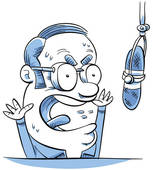 Ridiculous Relationships
Find a connection with the question to the answer
by Grace
What is The Purpose of Amateur Radio?
Ridiculous Relationships
T1A01 (C) [97.1]
Which of the following is part of the Basis and Purpose of the Amateur Radio Service?
A. Providing personal radio communications for as many citizens as possible
B. Providing communications for international non-profit organizations
C. Advancing skills in the technical and communication phases of the radio art
D. All of these choices are correct
Find the key to unlock your minds memory link
Advancing skills in the technical and communication phases of the radio art
[Speaker Notes: If you have the technology, you might consider playing a few video clips of ham radio related activities such as the Cronkite video or perhaps some of the material produced by Icom.

Tell the audience what ham radio means to you, your personal stories will be very motivational.

A key point to make is the private nature of ham radio. Don’t overemphasize this point so that it becomes boring, but simply state that you can’t make money operating a ham radio.  (Also don’t quibble about the special exceptions on making money through ham radio. The only exception that most hams are likely to encounter is teachers using ham radio in the classroom…this might be a good exception to bring up.)]
Ham Radio
Something for Everyone
What is Ham Radio used for?
Hobby ……….. Emergency Communications
Radio communications between two or a multiple of operators
For community events
For travel
Hunting, fishing, outdoor exploring, off-roading
Experimentation
DIY project building
A working knowledge of RF theory and electricity
A variety of events and contests
Gateway to a career.
Emergency Communications
§ 97.1 Basis and purpose.
(a) Recognition and enhancement of the value of the amateur service to the public as a voluntary noncommercial communication service, particularly with respect to providing emergency communications.
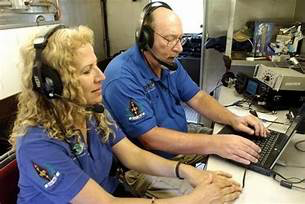 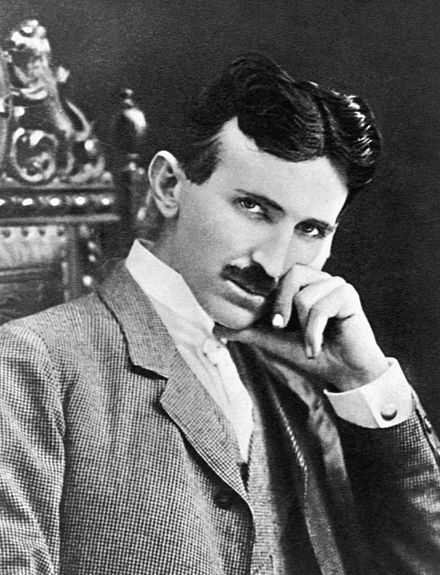 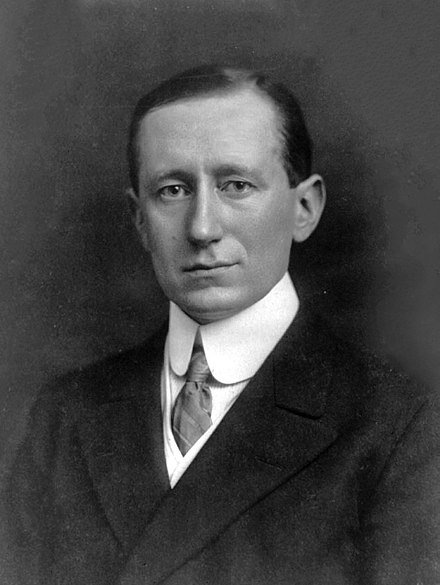 Guglielmo. Marconi
1874 – 1937
Italy
First trans-Atlantic broadcast
1901
Visionary, businessman
Cornwall, England, to Newfoundland, Canada
Sent Morse Code symbol “S”
Nikola Tesla
1856 – 1943
Austrian Empire, Croatia
First concept of radio
Experimenter, Imaginary 
1891 – 92 developed RF transmission with resonate coils, two U.S. patients 1n 1897
“Wireless Registry” 1908
The “Blue Book”
“Radio Act of 1912”
(KDA-KZZ)
First U.S. Amateur radio license issued
American Radio Relay League
1915
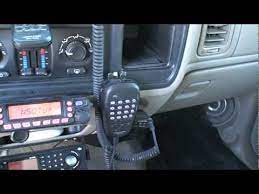 Who can become a Ham
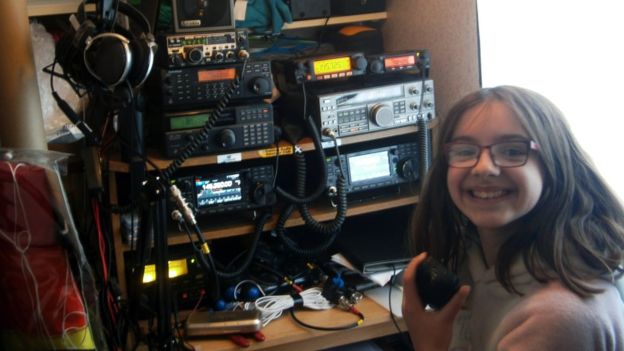 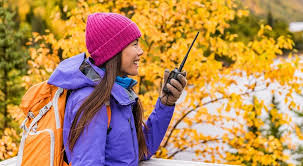 Open to All
No age Requirement

Hams range in age from 5 to 106 + years
One restriction

Can not be a representative of a foreign government
Element 2 	      Technician Class
Element 3	General Class
Element 4 	Extra Class
[Speaker Notes: The three different elements
Element 1]
Amateur RadioDifferent from other Radio Service
28 Bands 
of which
15 in common use
Broad Frequency Coverage
Work on or build your own equipment
Experiment
Max Power  -  1500 W PEP
FRS 	Family Radio Service  -  no license    2 watts max
GMRS 	General Mobile Radio Service   -  License required   5 W
CB  		Citizen Band  -  No License  -  4 watts output.
MURS	Multi User Radio Service  -  No license  -  2 watts max
FCC
T1A02   The agency that regulates and enforces the rules for the Amateur Radio Service in the United States is the FCC.
Part 97 of the FCC rules contains the rules and regulations governing the Amateur Radio Service.
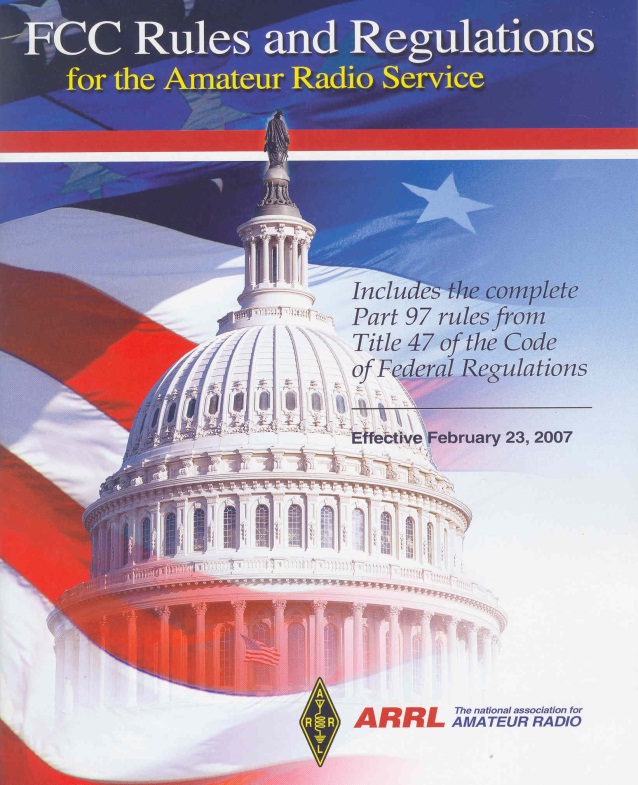 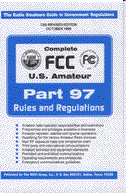 Part 97 Amateur Radio regulations are contained in Title-47 Telecommunication. (3 inches thick)
FCC governs Amateur Radio Service
24
[Speaker Notes: Just learn]
Internationally
The ITU (International Telecommunications Union) is a United Nations agency for information and communication technology issues.
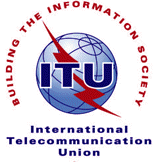 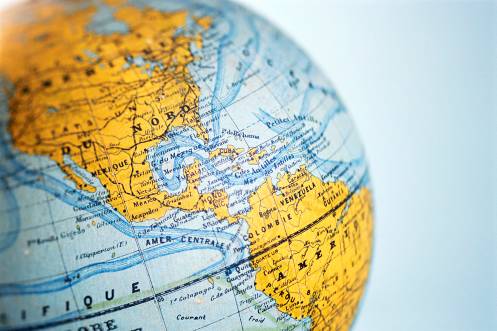 25
[Speaker Notes: Just learn]
North American amateur stations are located in ITU Region 2

Some US territories are located in other ITU Regions
Three ITU Regions
Maritime Mobile (can be in any ITU region)
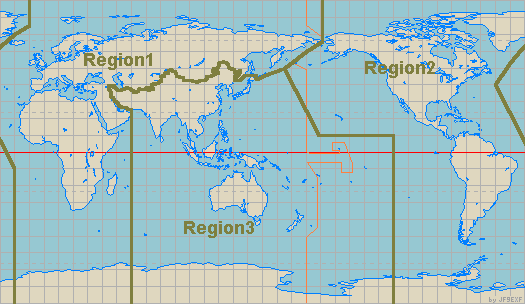 North America 
ITU 
Region 2
26
[Speaker Notes: Just remember we are in region 2]
For Next Week
Study flash cards www.hamexam.org
Radio
 Fundamentals
Rules  &
Regs
Comm w/
Others
Antennas
Propagation
Equipment
Electricity
Safety
Lesson 1
  T1B
  T3B
Lesson 2
  T1A
  T1C
  TID
  T1E
  T1F
Lesson 4
  T2A
  T2B
  T2C
  T8B
  T8C
Lesson 5
  T3A
  T3C
  T9A
  T9B
  T7C
Lesson 6
  T4A
  T4B
  T7A
  T7B
  T8D
Lesson 7
  T5A
  T5B
  T5C
  T5D
  T6A
  T6B
  T6C
  T6D
  T7D
Lesson 8
  T0A
  T0B
  T0C
73
Tom and Jack
Modulation
Lesson 3
  T8A